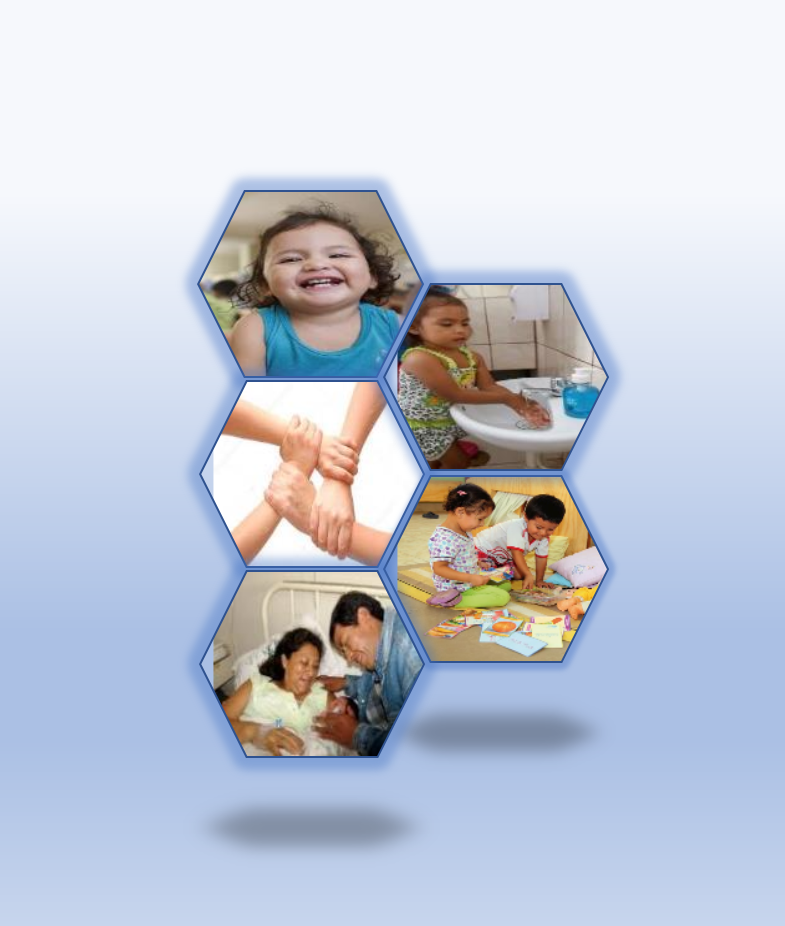 Balance del cumplimiento de Indicadores periodo
Agosto 2021 – enero 2022
Dick Castañeda Aguilar
Director (e) de Mecanismos de Incentivos
DGIPAT - MIDIS
Lima, Agosto  2022
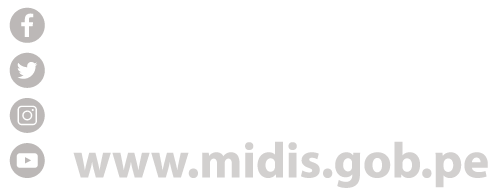 Resultados de la 1ªy2ª Verificación de CG 2021-2022
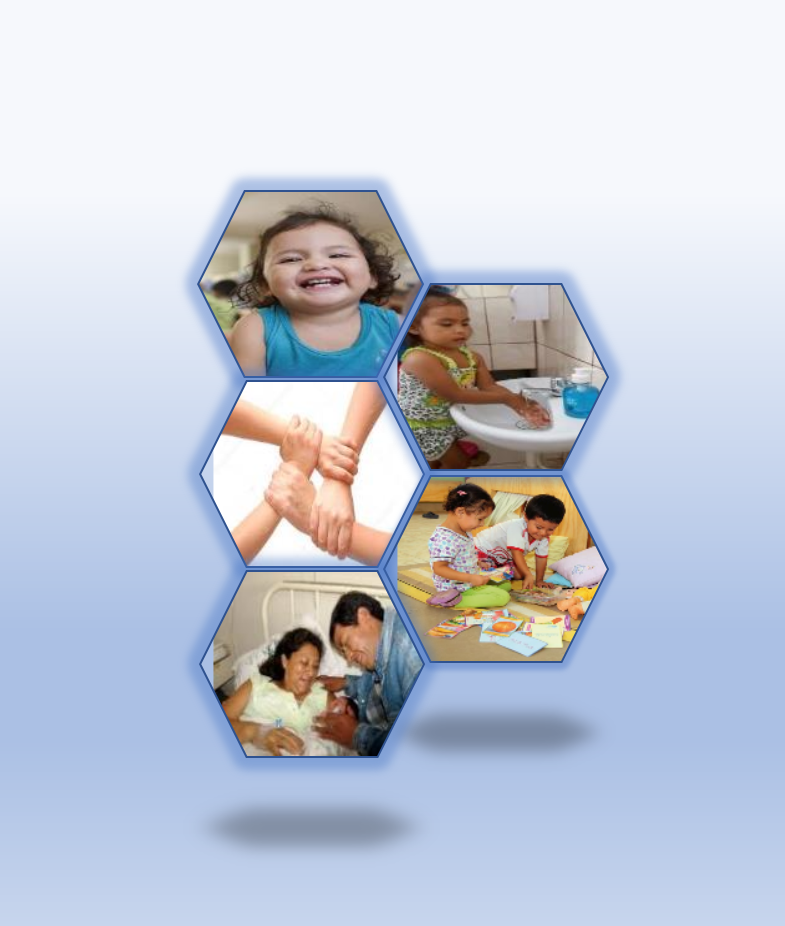 Gracias